Geometria descrittiva dinamica
Indagine insiemistica sulla doppia proiezione ortogonale di Monge
LE OPERAZIONI GEOMETRICHE: 
SEZIONE DI SOLOIDI DI ROTAZIONE - LA PARABOLA

Sezione  del  cono  con  piano  GENERICO  PARALLELO  una  GENERATRICE
Il disegno è stato eseguito 
nell’a. s. 1992/93 

da Omogrosso Concezio
della classe 5A
 
dell’Istituto Statale d’arte
 ‘’G. Mazara’’ di Sulmona

per la materia “Teoria e applicazioni di geometria descrittiva”

Insegnante: 
Prof. Elio Fragassi
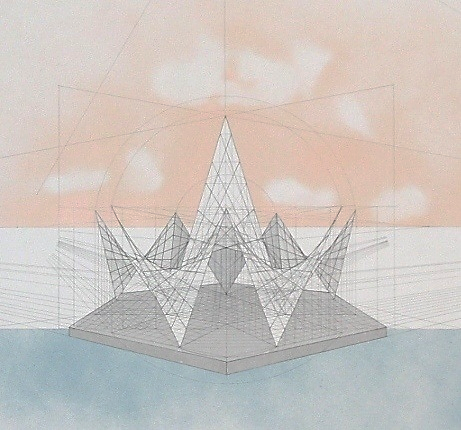 Autore   Prof. Arch. Elio Fragassi
Il materiale può essere riprodotto citando la fonte
LE CONICHE: LA PARABOLA - Dati
V’’
Sia assegnato il cono circolare retto con la base 
d (d’; d’’) (circonferenza direttrice) parallela a p1 
e l’asse a(a’; a’’) parallelo a p2 e perpendicolare a p1.
a
Essendo il cono retto, su p1 sarà C’ºV’ mentre saranno distinti su p2 in C’’ (centro della circonferenza direttrice) centro della base e V’’ vertice del cono
g’’
a’’
La figura posta a fianco rappresenta un cono circolare retto con i relativi elementi geometrici che lo descrivono e definiscono
C’’
d’’
lt
Considerando una sola falda le generatrici 
g (g’; g’’) sono costituite da segmenti finiti che hanno  un estremo sulla direttrice della base e l’altro estremo coincidente con il vertice V(V’; V’’)
g’
a’
C’ºV’
º
Date le caratteristiche geometriche descritte l’angolo al vertice (a) sarà uguale e costante per tutte le infinite posizioni delle generatrici.
d’
LE CONICHE: LA PARABOLA – (1)
t2b
t2g
V’’
Sezione del cono con piano generico – 1° metodo
Si voglia sezionare il cono mediante un piano b parallelo ad una generatrice
a
In questo caso assumiamo un piano b generico parallelo alla generatrice g(g’; g’’)
Per la definizione di b//g utilizziamo un piano g che
contiene la generatrice g individuando T1g e T2g
a’’
g’’
Determinate le due tracce T1g e T2g  della retta g conduciamo per esse le tracce       e         del piano
Poiché per una retta passano infiniti piani scegliamo un piano generico g che contiene la generatrice g(t1g ÌT1g; t2g ÌT2g)
t1g
t2g
C’’
d’’
lt
Ricordiamo la legge del parallelismo tra piani:
due piani son paralleli se tali sono le rispettive tracce
a’
C’ºV’
Possiamo, quindi, definire il piano b//g disegnando le due tracce del piano b di sezione parallele alle omonime tracce del piano g contenente la generatrice g
º
g’
T1g
d’
t1b//t1g e t2b//t2g
t1g
t1b
LE CONICHE: LA PARABOLA – (2)
Definita la posizione del piano di sezione b esemplifichiamo le tre operazione relative all’algoritmo grafico di
V’’
(g Ç b)
t2b
a
t2a
P’’
t1aÌT1g
a’’
g’’
aÌg
t2aÌT2g
P’’
t1bÇt1a
T1xÎx’
x
P
bÇa
gÇb
x’’
C’’
d’’
T2xÎx’’
t2bÇt2a
lt
P’
1- per la retta g(g’; g’’) conduciamo il piano 
a(t1a; t2a) proiettante in prima scelto per economia grafica
g’ Ç x’
T1x
gÇx
P
g’’ Çx’’
P’’
T2x
T1g
2- l’intersezione tra i due piani (aÇb) determina 
la retta x (x’; x’’; T1x; T2x) dove x’ º t1a
P’
g’
3- l’intersezione tra x e g determina P(P’; P’’) come intersezione della generatrice g con il piano a
P’
a’
C’ºV’
º
Per ogni operazione i punti sono due perché due 
sono le generatrici simmetriche al vertice
º
t1a
x’
Questa procedura applicata ad ogni generatrice consente
di determinare i punti P(P’, P’’) della curva sezione
d’
t1b
3
2
1
LE CONICHE: LA PARABOLA – (3)
V’’
In questa diapositiva  si  esplicitano i passaggi descritti dall’algoritmo grafico precedente per ogni generatrice del cono.
asse
x’’
t2a
t2b
P’’
Per economia e chiarezza grafica si sono ripetute le didascalie degli enti geometrici per una sola coppia di generatrici g(g’; g’’) del cono
g’’
g’’
a’’
P’’
Completate le operazioni di ricerca dei punti d’intersezione collegando i punti si ottiene la curva che assume la forma di parabola
C’’
X’’
Y’’
d’’
lt
W’’
Z’’
I punti X(X’; X’’) e Y(Y’; Y’’) sono i punti in cui la parabola taglia la direttrice del cono mentre i punti Z(Z’; Z’’) e W(W’; W’’) sono punti in cui la parabola interseca la t1b
T1x
T2x
P’
X’
Z’
a’
C’ºV’
Poiché la direttrice del cono non appartiene al piano p1 la porzione di parabola racchiusa entro i punti X,Y,Z,W rappresenta la parte virtuale mentre la curva compresa tra i punti X e Y rappresenta la parte reale della parabola
P’
º
g’
t1a
x’
º
asse
d’
Y’
t1b
W’
LE CONICHE: LA PARABOLA – (4)
V’’
asse
Dopo aver cancellato tutte le costruzioni grafiche relative allo sviluppo dell’algoritmo grafico di cui alla diapositiva precedente l’elaborato si presenta come nella figura a fianco
t2b
Parabola
Parabola reale
a’’
Rimuovendo le didascalie che specificano gli elementi della parabola restano la curva e le rette di richiamo della punteggiata di sezione
C’’
X’’
Y’’
d’’
Se poi eliminiamo anche tutte le rette di richiamo dei punti individuati con l’applicazione precedente resta in evidenza solamente la curva della parabola sia nella parte virtuale X(X’; X’’),  Y(Y’; Y’’), Z(Z’; Z’’), W(W’; W’’) che nella parte reale  appartenente alla superficie del cono.
lt
W’’
Z’’
Rami virtuali della parabola
X’
Z’
a’
C’ºV’
º
Parte virtuale della parabola
Parabola
Parabola reale
asse
d’
Y’
t1b
W’
LE CONICHE: LA PARABOLA – (5)
V’’
asse
Eliminate tutte le linee di costruzione e le rette di richiamo dei punti della parabola il disegno della sezione del cono, con i relativi assi e le tracce t1b e t2b del piano b di sezione, si presenta come a fianco
Parabola su p2
t2b
Se rimuoviamo anche le tracce del piano, gli assi di simmetria della parabola e le parti virtuali della curva rimane esclusivamente la curva relativa alla parabola appartenente alla superficie del cono e il segmento di corda della direttrice
C’’
d’’
lt
Immaginando di far scorrere la parte sezionata del cono si avranno le due parti così posizionate evidenziando in modo chiaro la parabola di sezione
º
C’
V’
Parabola su p1
asse
d’
t1b
LE CONICHE: LA PARABOLA – (6)
V’’
Sezione del cono con piano generico – 2° metodo
T1x
t1a Ç t1b
Con questo metodo si vuole utilizzare la procedura relativa alla intersezione tra due piani: a (ausiliario) e b (dato)
¥
t2b
x
a Ç b
x' ; x"
t2a Ç t2b
T2x
a’’
T2x
t2a
P’’
x’’
P’’
º
Il piano orizzontale a seziona il cono secondo una circonferenza orizzontale che varia di raggio al variare della sua quota
C’’
d’’
lt
L’intersezione di a con b genera la retta orizzontale x(x’; x’’) parallela a p1 che genera
x’’         mentre la traccia prima è impropria T1x
L’intersezione della retta x con la circonferenza appartenente al piano a determina i punti P(P’; P’’) che fissano il luogo geometrico della curva detta parabola
P’
¥
ºt2a
a’
C’ºV’
Questo metodo applicato ad un piano a a quote diverse consente di trovare i punti P(P’, P’’) della curva sezione
º
P’
Per questo secondo metodo, servendosi di un piano ausiliario, possiamo fare a meno delle generatrici del cono
¥
d’
Ì
x’
T1x
t1b
LE CONICHE: LA PARABOLA – (7)
V’’
In questa diapositiva  si  esplicitano tutti i passaggi descritti dall’algoritmo grafico precedente per ogni posizione diversa del piano ausiliario a .
t2b
asse
Quando il piano a contiene la direttrice del cono individuiamo subito i punti reali estremi dei rami della parabola X(X’; X’’) e Y(Y’; Y’’) appartenenti alla base del cono secondo il segmento XY parallelo alla traccia del piano b su p1
a’’
Ripetendo l’operazione con il piano a ad una quota superiore si ha quanto di seguito ricordando che per economia e chiarezza grafica si sono ripetute le didascalie degli enti geometrici solo per questa posizione del piano  a
t2a
T2x
x’’
P’’
P’’
º
C’’
X’’
Y’’
d’’
lt
Dopo aver completato le operazioni di ricerca dei punti sviluppando, per ogni posizione di a, l’algoritmo grafico della diapositiva precedente se colleghiamo  i punti si ottiene la curva che assume la forma di parabola così definita:
X’
P’
a’
C’ºV’
º
La parabola è il «luogo geometrico dei punti del piano equidistanti da un punto fisso detto fuoco e da una retta detta direttrice»
P’
asse
Y’
¥
d’
T1x
t1b
Ì
x’
LE CONICHE: LA PARABOLA – (8)
V’’
t2b
Rimosse tutte le linee di costruzione il disegno della sezione del cono con i relativi assi e le tracce t1b e t2b del piano b di sezione si presenta come a fianco
asse
Parabola su p2
Rimuovendo le tracce del piano e gli assi si ha quanto di seguito
Se rimuoviamo, poi, anche tutte le rette di richiamo dei punti della parabola il disegno della sezione del cono si presenta con la curva appartenente alla superficie laterale del solido e il segmento XY della base
C’’
Y’’
X’’
d’’
lt
Immaginando di far scorrere la parte sezionata del cono si avranno le due parti così posizionate evidenziando in modo chiaro la parabola di sezione
X’
º
V’
C’
Si dimostra, in questo modo, che si ottiene lo stesso risultato utilizzando, indifferentemente, uno dei due metodi esemplificati
Parabola su p1
asse
d’
Y’
t1b
Per maggiore completezza ed approfondimento degli argomenti si può consultare il seguente sito

https://www.eliofragassi.it/